Christmas – is a Wonderful Holiday!
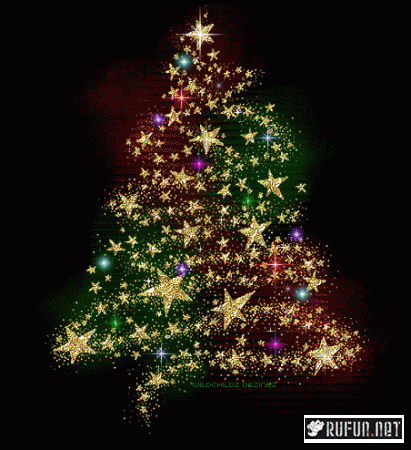 A nice winter tour
“We wish you a Merry Christmas”
Read the questions and answer them.
What place do you usually go 
on Christmas Eve in London?
 a) The Park
b) Big Ben 
         c) London ZOO
               d) Trafalgar square
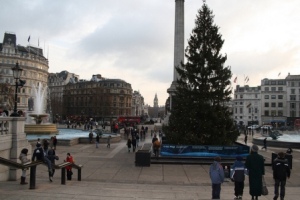 Why do you go to Trafalgar square?
To play snow balls
To skate 
To look at a very big Christmas Tree 
To make a snowman.
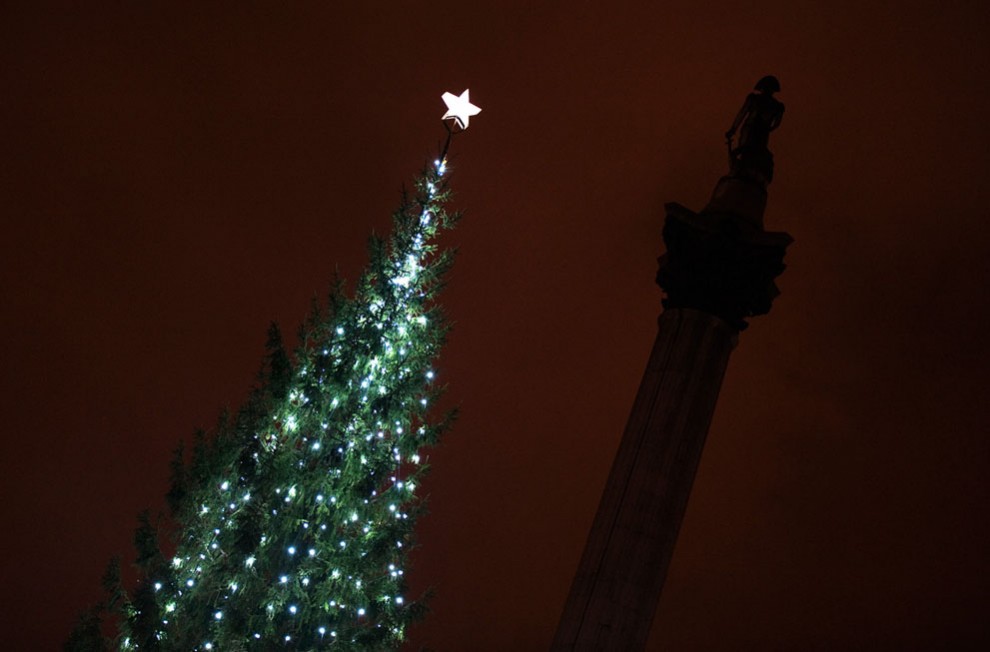 What country does English Christmas tree come from?
…from Great Britain
…from Italy
…from Norway
…from Africa
Here are the words. Read and translate them.
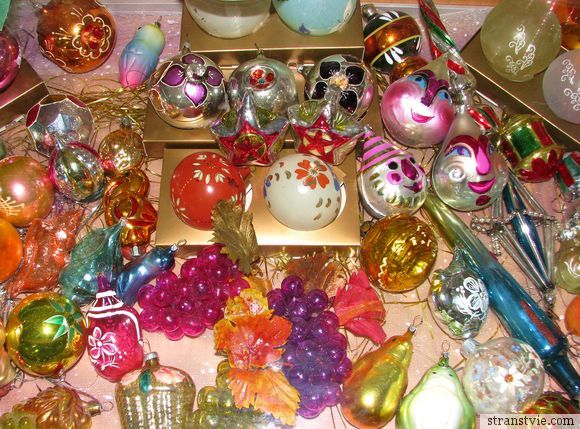 different toys
a big star
coloured lights
coloured balls
a very big Christmas tree
Complete the sentences.
There is … … in the centre of Trafalgar Square in London.
There is … …on the top of the tree.
There are many … … in the tree. 
There are a lot of … …there.
 There are lots of … … in it.
Describe the picture, using There is/There are.
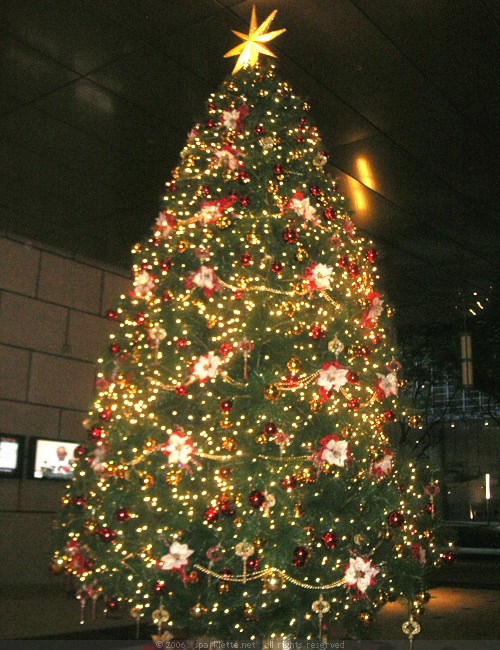 Answer the questions.
Do the English buy presents on Christmas Eve?
Where do they go to buy presents?
 Whom do they buy presents for?
When do people open their presents?
When is Boxing Day?
Who gives presents for English children?
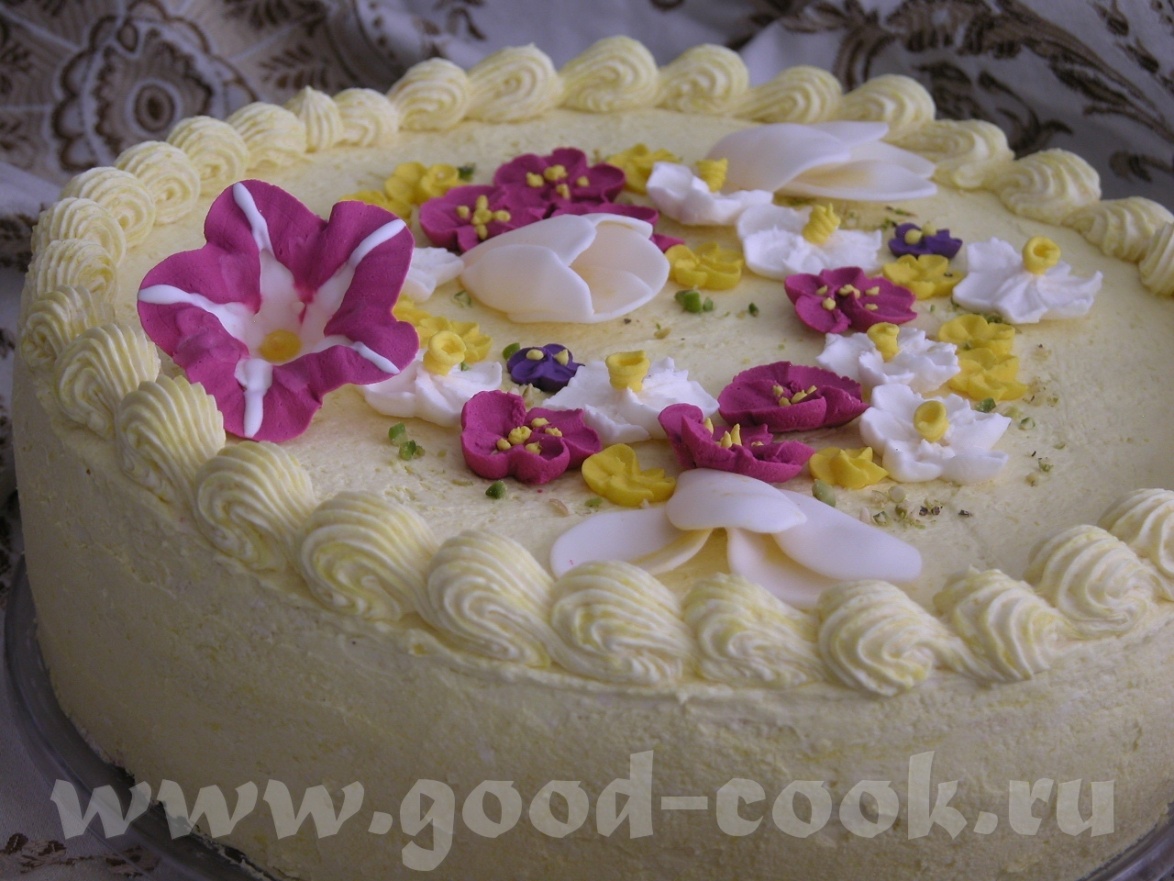 Here are some words. Repeat the words after me.
a story – рассказ
a dream – сон
to come true – осуществляться
Santa = Santa Claus = Father Christmas
Read and say: it is true, it is false.
It is a New Year morning;
Nick wishes Santa a New Year;
Nick would like to have a lot of Christmas presents;
Nick does his homework every day.
Complete the sentences:
Nick goes to … a) his school.
	                        b) his bed.
	                        c) his friend.
Nick sees:           a) a magic park
	                            b) a magic book
	                            c) a magic dream
Nick would like to be …
Strong
Healthy 
Brave
Nick can … 
		  a) play chess
		  b) play computer games
		  c) write, read, count
What does Santa give Nick?
Babo Natale
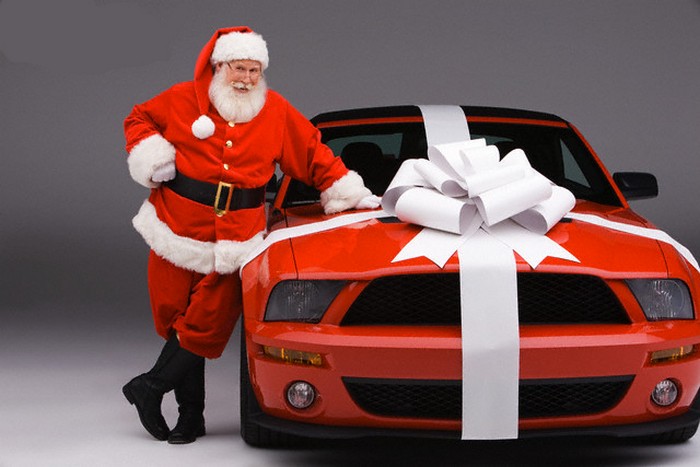 Natalitsy
= Christmas Italian carols
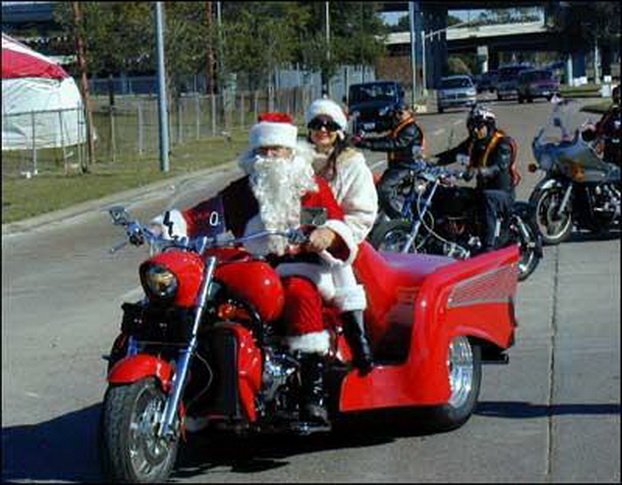